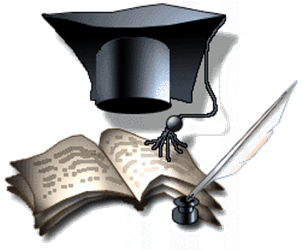 Притча
Умирал старый дервиш. Позвал он к себе трёх сыновей и сказал, что оставит им в наследство 17 своих верблюдов. Старшему сыну он завещал 1|2 всех верблюдов, среднему- 1|3 и, наконец, младшему – 1|9 часть от этих 17 верблюдов.
       После смерти отца братья никак не могли поделить наследство.
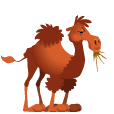 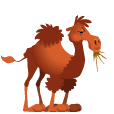 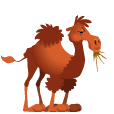 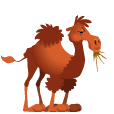 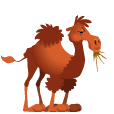 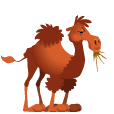 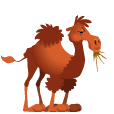 В то время мимо их селения ехал старец на облезлом  черном верблюде. 
    Узнав причину их спора, он сказал: « Я уже стар для путешествий. Возьмите себе моего облезлого верблюда, и вы сможете поделить наследство ».
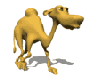 Братья так и поступили. Верблюдов стало 18. И старший брат отвёл в свой сарай 9 верблюдов, средний – 6, а младший – двоих.
     И после этого в стороне остался стоять облезлый черный верблюд…
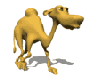 «Вам уже не нужен мой верблюд? – спросил старец.- Пожалуйста, верните мне его обратно, может , он послужит и мне, и другим…»
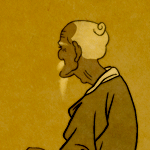 И старец поехал дальше…
Суть притчи –

     Присоединиться, 
помочь,  вовремя отойти в сторону, позволяя детям идти своим путём.